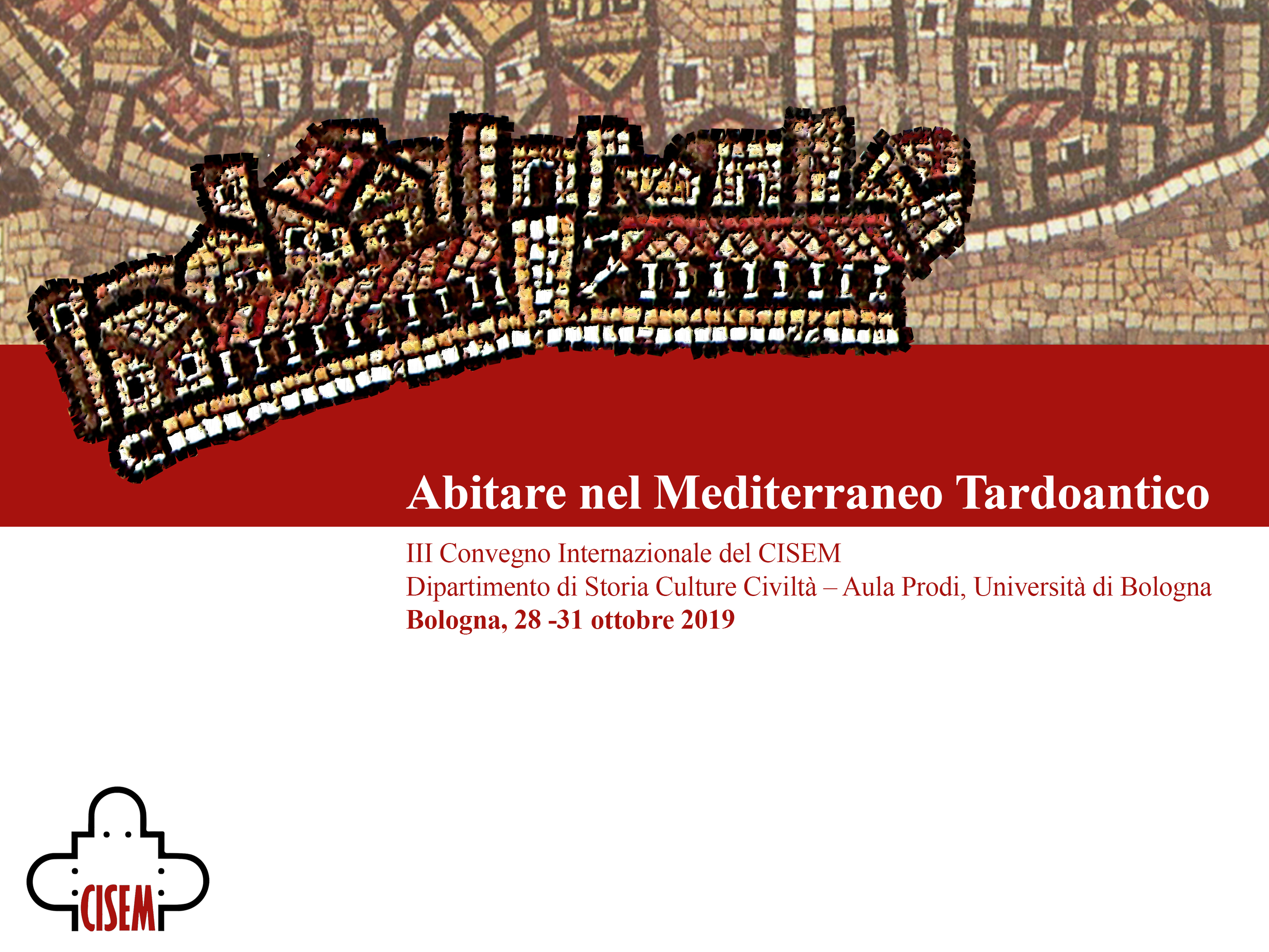 Aggiungere testo o nomi
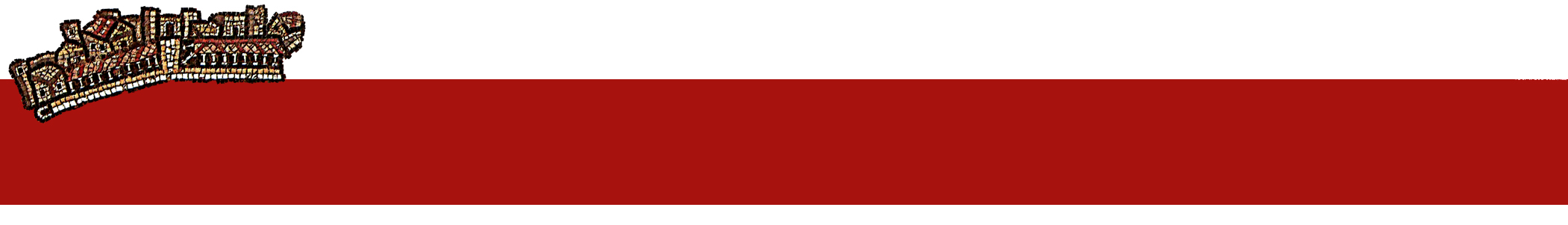 Titolo titolo
Titolo titolotitolo
Titoletto

Lorem Ipsum è un testo segnaposto utilizzato nel settore della tipografia e della stampa. Lorem Ipsum è considerato il testo segnaposto standard sin dal sedicesimo secolo, quando un anonimo tipografo prese una cassetta di caratteri e li assemblò per preparare un testo campione. È sopravvissuto non solo a più di cinque secoli, ma anche al passaggio alla videoimpaginazione,
Titoletto

Lorem Ipsum è un testo segnaposto utilizzato nel settore della tipografia e della stampa. Lorem Ipsum è considerato il testo segnaposto standard sin dal sedicesimo secolo, quando un anonimo tipografo prese una cassetta di caratteri e li assemblò per preparare un testo campione. È sopravvissuto non solo a più di cinque secoli, ma anche al passaggio alla videoimpaginazione,